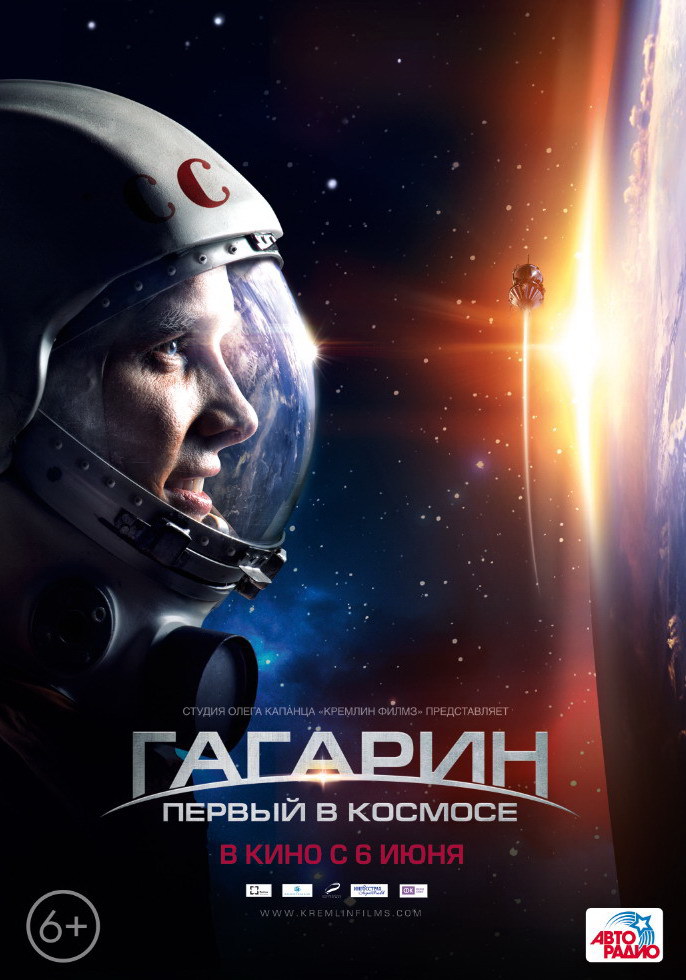 1934 – 1968 гг.
Родина Юры
Родился Юрий Гагарин в селе Клушино. И было это село недалеко от города Гжатска. А уж оттуда по железной дороге доезжали до старинного города  Смоленска и до самой Москвы.
Только маленький Юрий Алексеевич не знал ни Москвы, ни Смоленска, ни Гжатска, а любил он залезать на крышу своей избы, чтобы посмотреть на дальние окрестности: разноцветные поля, светлые березовые рощи. 
Правда, наблюдать за окрестностями у него получалось редко, потому что для каждого в семье была работа.
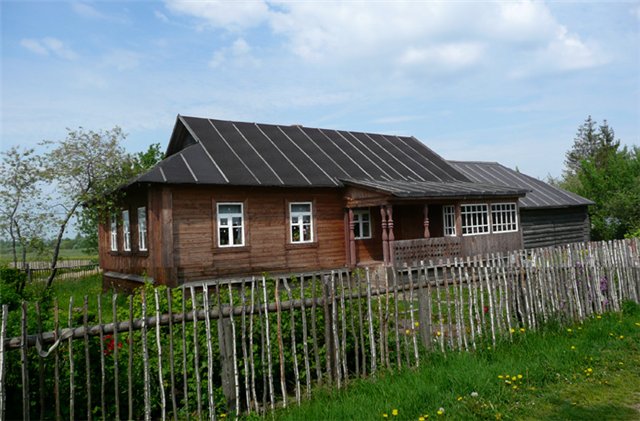 Семья
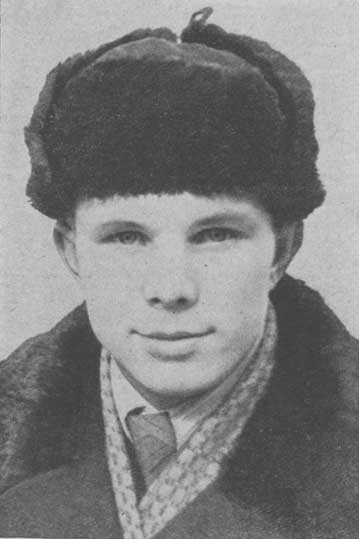 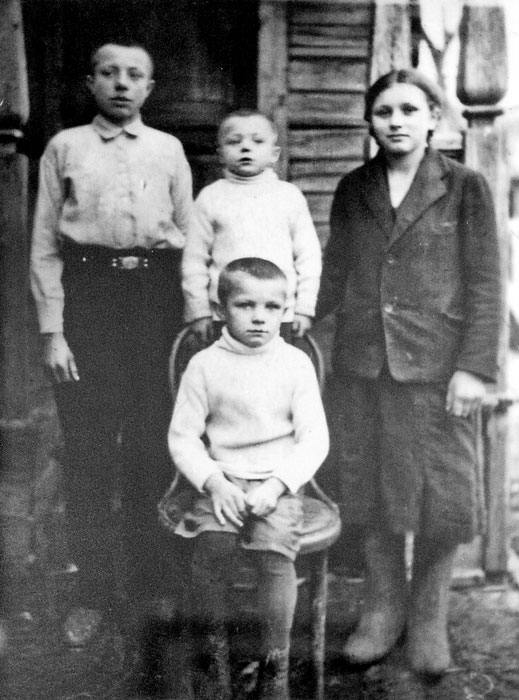 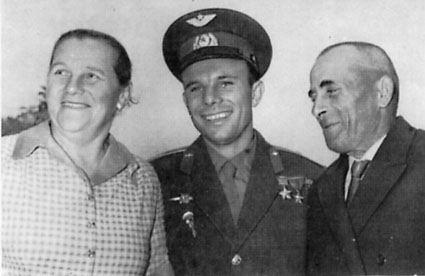 Отец, Алексей Иванович, строил дома. Мама, Анна Тимофеевна, заведовала молочной фермой и растила детей: старших – Валентина,  Зою,  Юру и младшего сына Борю.
Маленький Юра помогал ей воспитывать Борю, а еще у него было задание после каждой еды помыть за всеми посуду.
Война
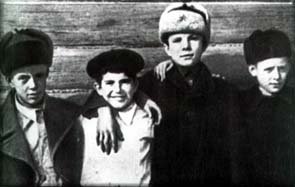 Началась война. Отца Юры на войну не взяли, т.к. он был хром на одну ногу.
Когда немцы вошли в село, они выгнали семью маленького Юры из дома. И пришлось им вырыть в огороде землянку.
А потом, когда Красная Армия набрала силы и враги стали отступать, немецкий офицер приказал схватить брата и сестру Юрия Алексеевича и отправить их в Германию на работы.
Но им скоро удалось бежать. Старший брат даже стал танкистом и воевал до Победы. А сестра Зоя была медсестрой в военной ветеринарной части, лечила раненых лошадей.
А уж после войны, после Победы, вся семья соединилась.
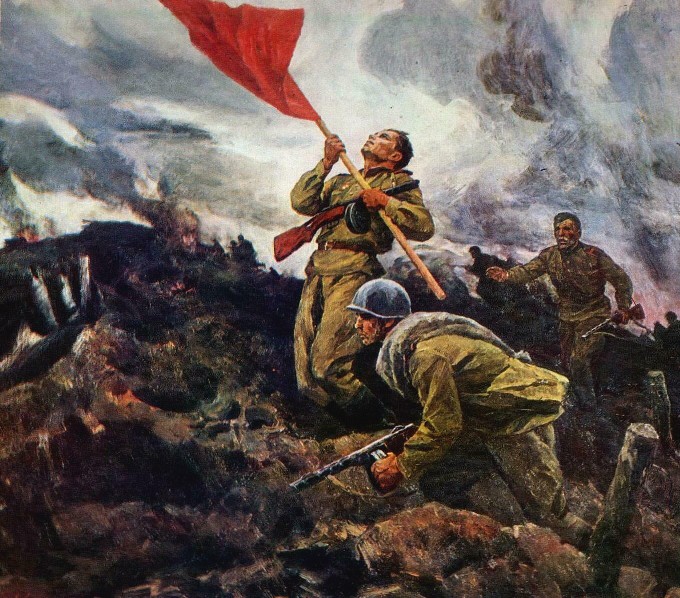 Школа
После войны семья Гагариных переехала в город.
Юре было одиннадцать лет, а он даже первый класс не закончил.
Скоро Анна Тимофеевна узнала, что есть в городе педагогический техникум, где  открыли два третьих класса для детей, которым было и по 10, и по 13 лет. Только они из-за войны не могли учиться в школе.
После войны трудно было народу. Была разруха, голод, но дети учились изо всех сил.
К концу года, третьеклассник Юра Гагарин стал лучшим учеником. При этом во втором классе он так и не учился, и в первом – тоже лишь месяц.
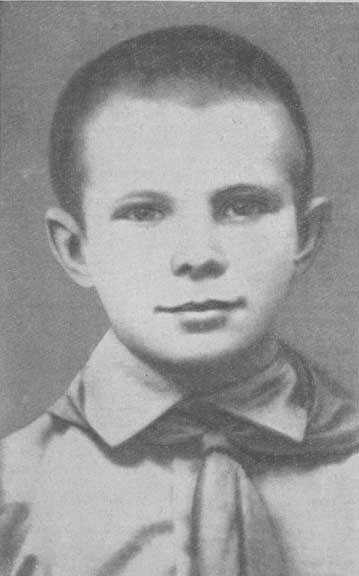 Москва
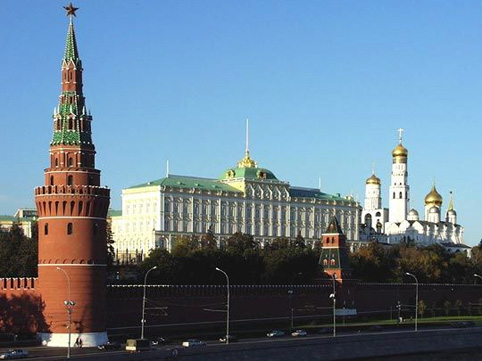 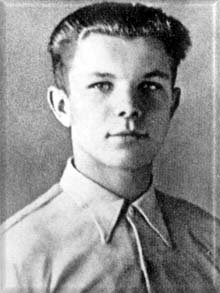 В школе Юра записался сразу во все кружки
А однажды он узнал, что из Гжатска можно на поезде съездить в Москву. Собрав компанию друзей, он вместе с ними на крыше вагона доехал до столицы. 
Тогда Юра впервые увидел Москву, ее улицы, купола церквей, Красную Площадь.
Помощь семье.
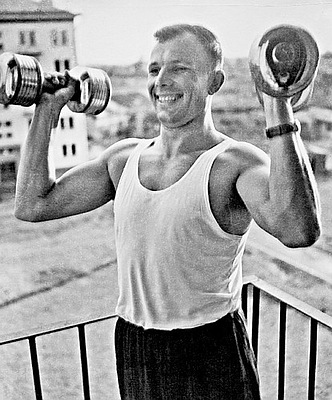 Семья жила трудно и, он хотел помочь своей семье.
Юра оставил школу и поехал в другой город получать собственную профессию.
Профессию тогда такие школьники получали в ремесленном училище. Ребята жили в общежитии, им давали бесплатную одежду, бесплатно кормили.
Юра просыпался раньше всех, делал зарядку. Днем сидел на занятиях в училище, а потом бежал в вечернюю школу. И училище, и седьмой класс он закончил на «отлично».
А потом был индустриальный техникум  в Саратове, где он стал лучшим студентом.
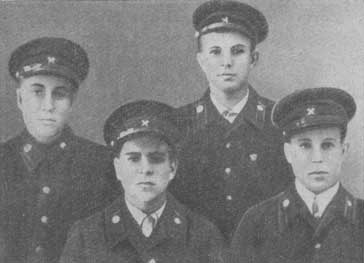 Аэроклуб
На краю города Саратова, куда нужно было ехать и ехать, располагалось летное поле, с которого поднимались в воздух настоящие самолеты. Это был аэроклуб. В аэроклуб принимали только после десятого класса. Но Юра Гагарин сумел уговорить начальство аэроклуба принять его.
Так в 1955 году будущий космонавт и закончил одновременно не только индустриальный техникум, но и школу пилотов при аэроклубе.
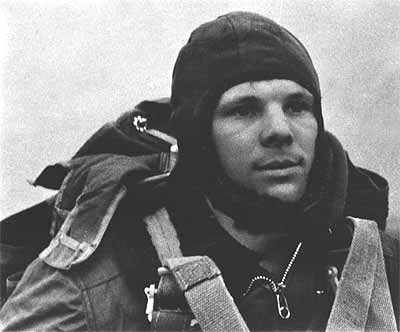 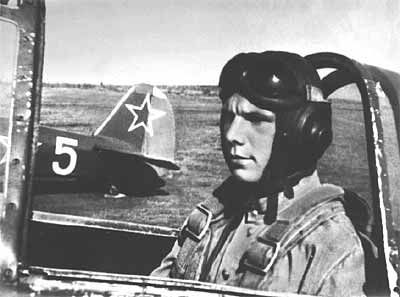 Авиационное училище
После техникума Юрий Алексеевич поехал в Оренбург. Там было военное авиационное училище, где готовили летчиков истребителей. Его приняли сразу, ведь к этому времени он выполнил почти двести полетов на самолете ЯК-18.
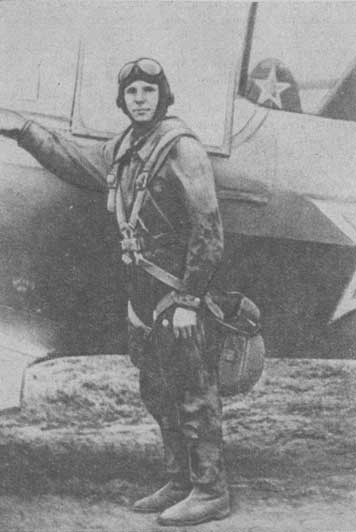 Семья
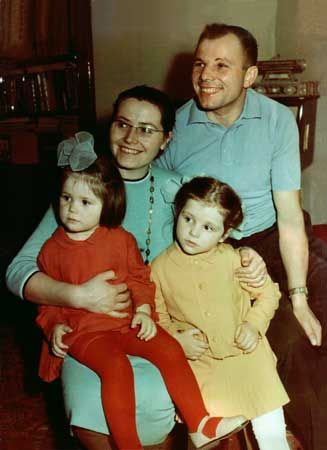 27 октября 1957 года Юрий Гагарин женился 
на Валентине Ивановне Горячевой, которая стала его верным соратником на многие годы. 
В их семье выросли две дочери – Елена и Галина.
Мечта о космосе
Юрий Алексеевич Гагарин написал командованию рапорт о том, что хочет стать космонавтом.
К тому времени он был летчиком-истребителем. Летал на реактивных самолетах и не знал, что похожие заявления в Москву послали многие люди. Была создана специальная комиссия, которая должна была выбрать самых здоровых, самых надежных, самых смелых, а самое главное – самых надежных и смелых. Самым пригодным для первого полета в космос был признан Юрий Алексеевич Гагарин.
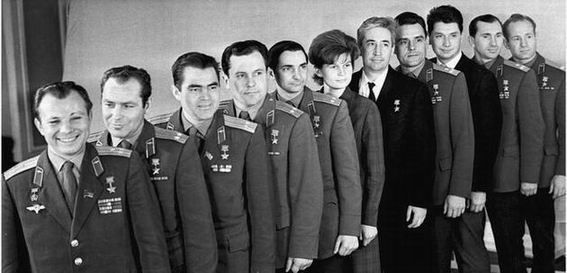 Первый в мире полет в космос
12 апреля 1961 года был совершен первый полет в космос. Первым космонавтом был Юрий Алексеевич Гагарин. Он совершил первый в мире космический полет. В этот день люди выбегали на улицы, обнимались от счастья точно также, как обнимались в день Победы в Великой войне. Это была настоящая победа! Только победа не оружия, а человеческого разума. С тех пор имя первого космонавта, его улыбка известны каждому человеку на нашей планете.
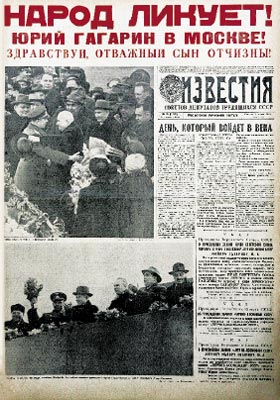 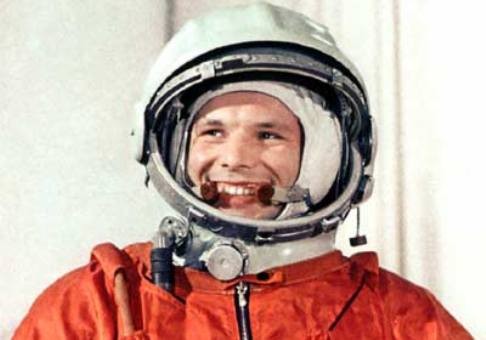 Старт корабля «Восток-1» был произведён в 09:07 12 апреля 1961 года по московскому времени с космодрома Байконур. Выполнив один оборот вокруг Земли в 10:55:34 на 108 минуте, корабль завершил плановый полёт (на одну секунду раньше, чем было запланировано). Позывной Гагарина был «Кедр». Из-за сбоя в системе торможения спускаемый аппарат с Гагариным приземлился не в запланированной области в 110 км от от Сталинграда, а в Саратовской области, недалеко от города Энгельса.
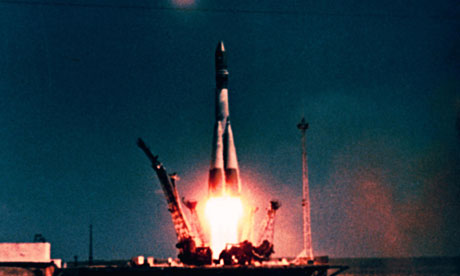 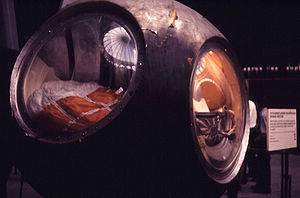 Награды
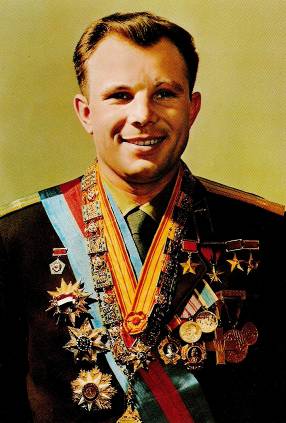 За этот подвиг Юрию Гагарину было присвоено звание 
Героя Советского Союза,
 а день полета в космос был объявлен праздником – 
Днем космонавтики.
Гибель
27 марта 1968 года 
Юрий Алексеевич Гагарин погиб при невыясненных обстоятельствах вблизи деревни Новосёлово Киржачского района Владимирской области 
во время одного из тренировочных полётов вместе с военным лётчиком В. С. Серёгиным.
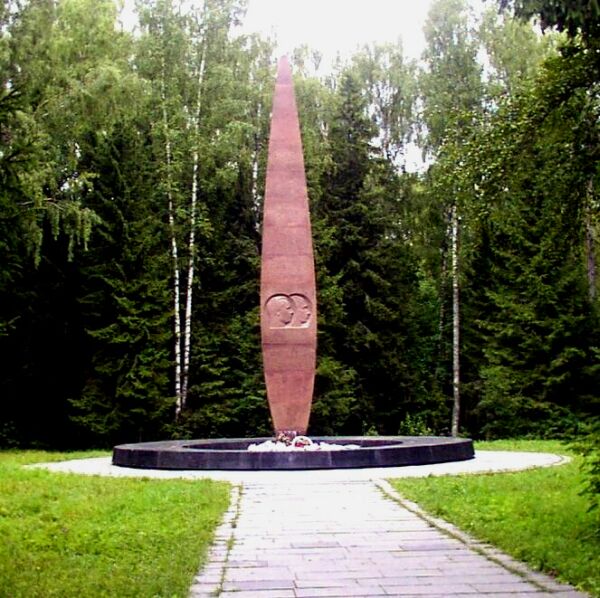 Обелиск на месте гибели лётчиков
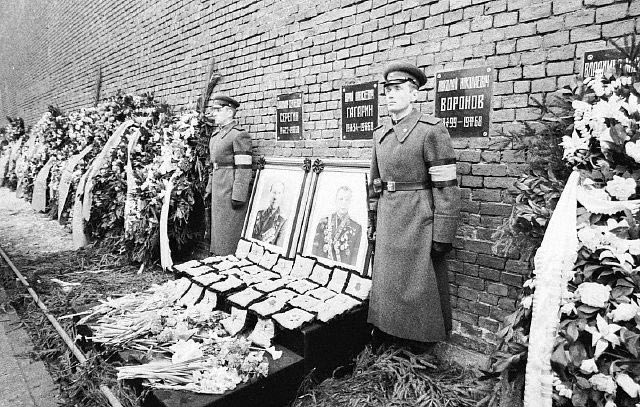 Похоронен Юрий Гагарин у Кремлёвской стены 
на Красной площади.
Исторические слова Юрия Алексеевича Гагарина
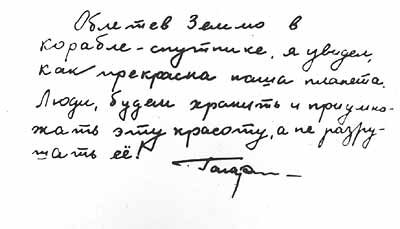 Память
Память
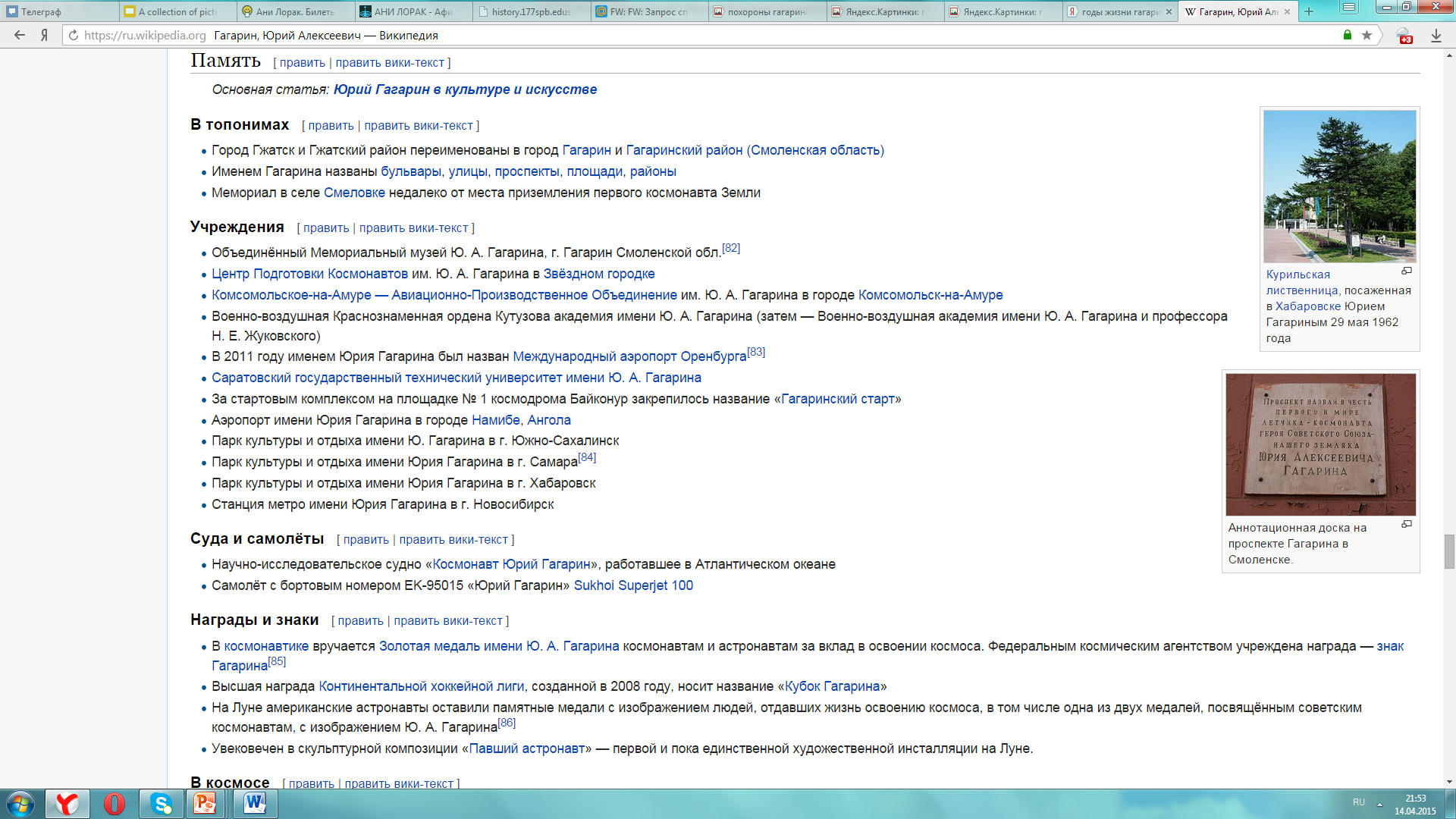 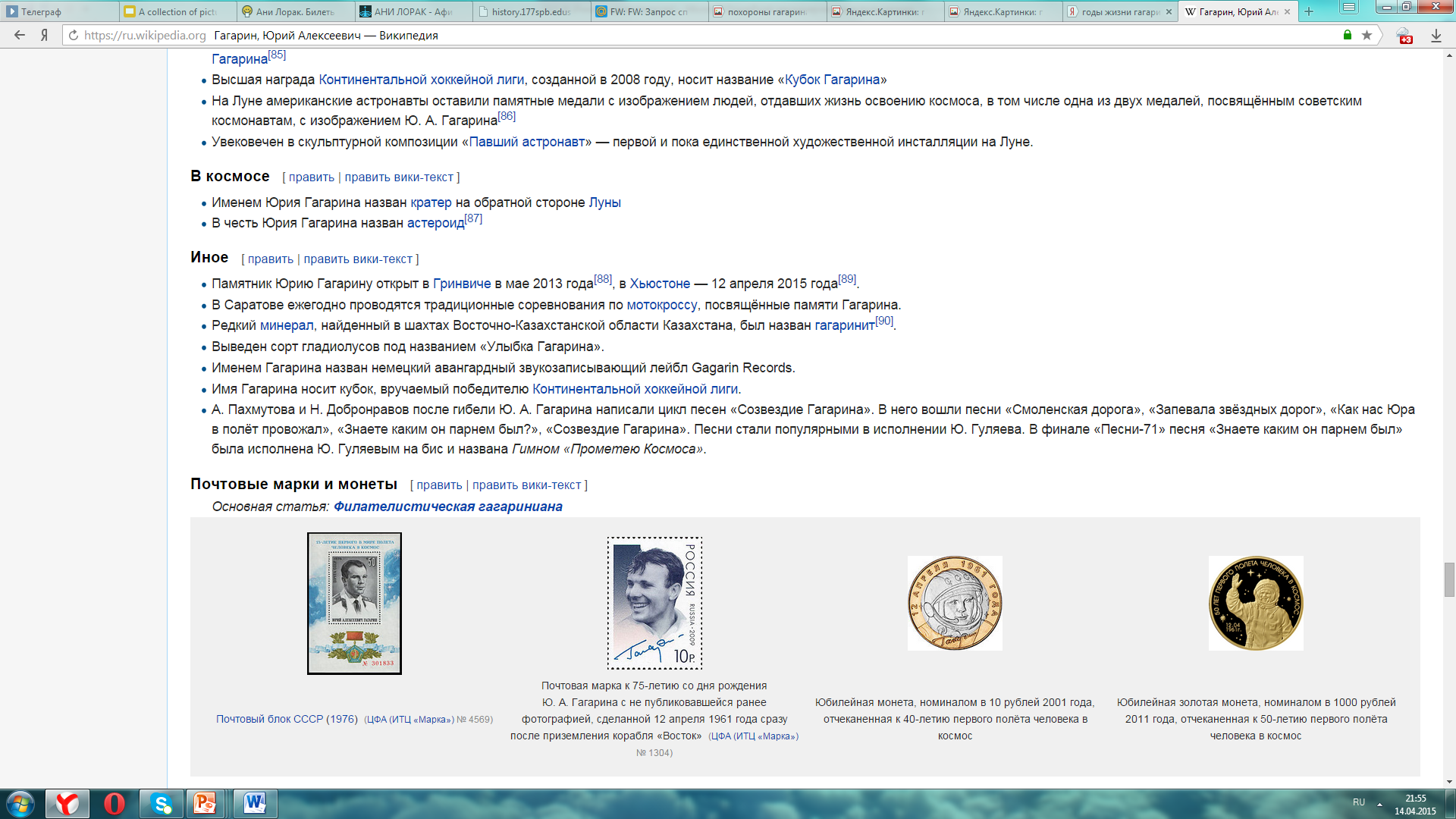 Спасибо за внимание!
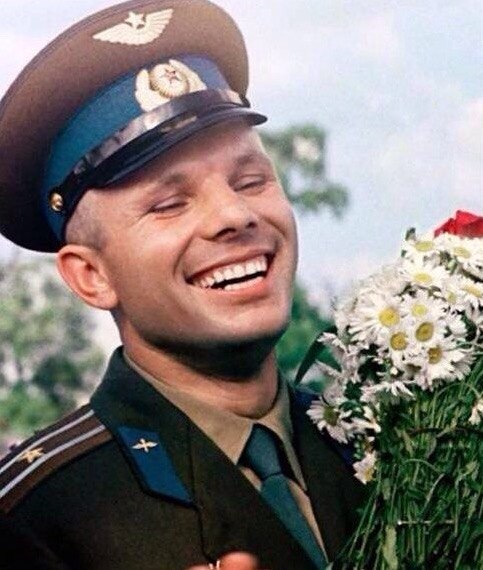